Sea Academy of Charleston
Captain’s Educational Lounge
www.seaacademyofcharleston.com
Sea Academy of Charleston
CALENDAR DAYS verses NAUTICAL DAYS
RECENECY – TIME SERVED OVER LAST 3 YEARS
SHOREWARD verses SEAWARD
TONNAGE (GROSS REGISTERED TONS)
RECREATIONAL TIME verses  COMMERICAL DOCUMENTED TIME
ACCEPTABLE VESSEL DOCUMENTATION

CONSIDERATIONS
MINIMUN VESSEL LENGTH IS 16 FEET
MINIMUN OUTBOARD HORSEPOWER IS 15hp
MINIMUN AGE FOR OUPV IS 18 YEARS  OLD
MINIMUN AGE FOR MASTERS IS 19 YEARS OLD
Sea Academy of Charleston
SEA SERVICE FORM (CG-719 S)

OUPV Sea Service Requirements
	Inland
Required Days – 360 Days - you can count from age 16 to present
Recency – 90 Days - over the last three years
	Near Coastal 
90 Calendar Days offshore (Shoreward)
Sea Academy of Charleston
Masters Sea Service Requirements

Inland Requirements

Required days – 360 Days - you can count from age 16 to present
Recency – 90 Days over the last three years
** See Tonnage Section**

Near Coastal Requirement

Required days – 720 Days- you can count from age 16 to present
Recency - 90 Days over the last three years
Offshore days – 360 Days Seaward of Demarcation Line
** See Tonnage Section**
Sea Academy of Charleston
MASTERS Tonnage Calculations
Vessels less than 100 GRT NEAR COASTAL
Referenced NMC website: https://www.dco.uscg.mil/Portals/9/NMC/pdfs/
checklists/mcp_fm_nmc5_15_web.pdf
Sea Academy of Charleston
Referenced NMC website: https://www.dco.uscg.mil/Portals
/9/NMC/pdfs/professional_qualifications/crediting_sea_service.pdf
What counts as sea service?
• Sea service is a measure of a mariner’s lifetime experience on boats, whether recreational, commercial, or military. It may be counted from the day a mariner turns age 16 and accumulates over his or her lifetime. 
• A day of sea service is any day that a mariner served upon a vessel in an assigned position in either the deck or engineering department of a vessel (not a passenger). The position may include duties such as: handling lines, being a lookout, steering the boat, and other navigational or propulsion functions. 
• Sea service never expires and may be reused when applying for new endorsements. It is the mariner’s responsibility to keep copies of all sea service records.
 What counts as a “day”?
• A “day,” as defined by the regulations, is 8 hours of watch-standing or day-working, not to include overtime. 
• Only on vessels of less than 100 gross registered tons (GRT): Credit for a full day will only be given for service of 4 hours or more (See 46 CFR 10.107, definition of “Day”). No credit will ever be given for days in which less than 4 hours were served. 
• For the purposes of defining sea service requirements, the Coast Guard considers 1 month as 30 days, and 1 year as 12 months (or 360 days).
Sea Academy of Charleston
Doing the MATH:
Let’s use the month of April as an example which has 30 calendar days.
If we are on the water for 8 hours every day of the month, we would document 30 days
REMINDER: Per NMC Guidelines, you are allowed to count every 4 hours as a nautical day
If you were on the water eight hours every day, you would accumulate 60 days for April
8 hours X 30 days per month = 240 hours (or 240 hours / 4 min hours per day) = 60 days,
However we can not document more than 30 days for April.
The easy solution for this problem would be as follows:
Document every eight (8) hours on the water as one calendar / nautical day and this will give you a one to one ratio, which will prevent you exceeding the number of days for that calendar month.
If you find you do not have enough days to fill that month, you may do the following:
Count every four hours(up to 8 hours per calendar day) as 2 nautical days.
If you choose the four (4) hour method,  make sure you do not exceed the number of calendar  for that month.   
Example: You accumulate 45 days for April.  Due to 30 calendar days in April, we  can only document 30 days for April.
Sea Academy of Charleston
How to fill out the Sea Service form:
In section 2, you document the time served on your vessel(S) by years and months.
Do not exceed the number of calendar days per given month.
Start with the most current month and work backwards until you have documented your required number of days
GRAND TOTAL = 412
Sea Academy of Charleston
TERMINOLGY
Navigable Waters – Any body of water that flows into the ocean
SHOREWARE Verses SEAWARD
SHOREWARE  - Waters served on lakes and ICW
SEAWARD – Waters just past the demarcation line  also called “offshore”
Sea Academy of Charleston
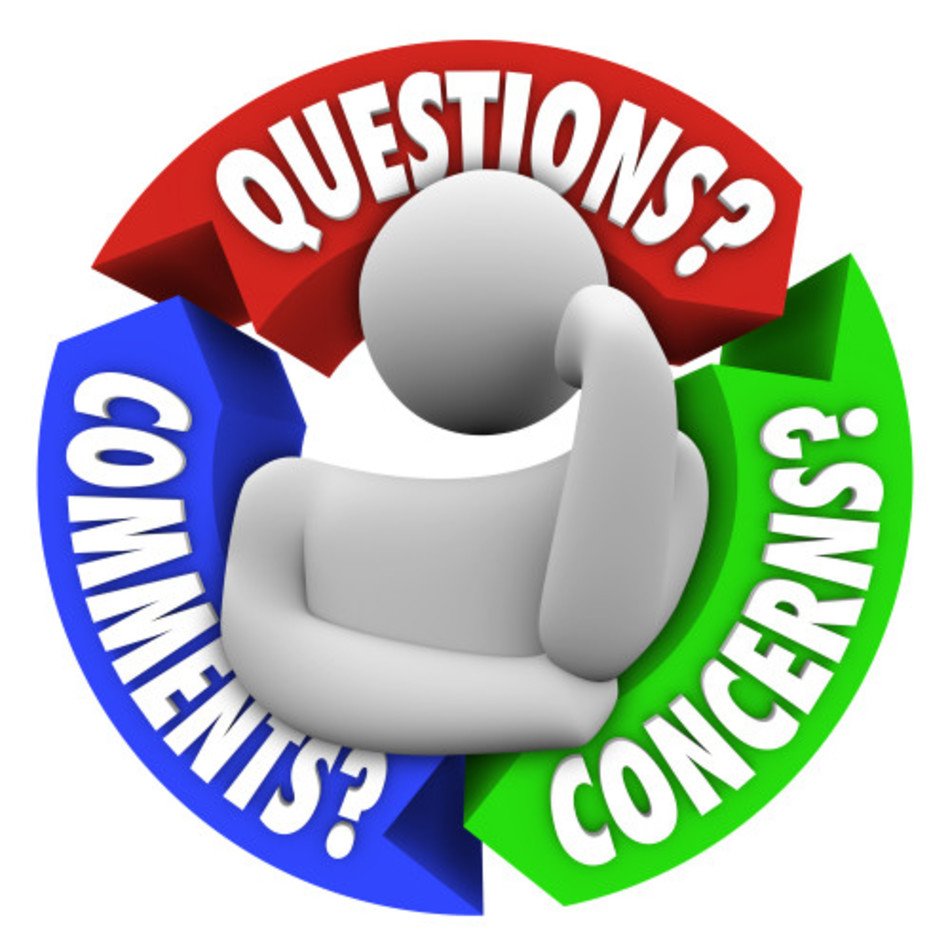 Call Captain Clay
Certified USCG Instructor
864.529.7426
seaacademyofcharleston@gmail.com
www.seaacademyofcharleston.com